Climate Science for High  School Teachers
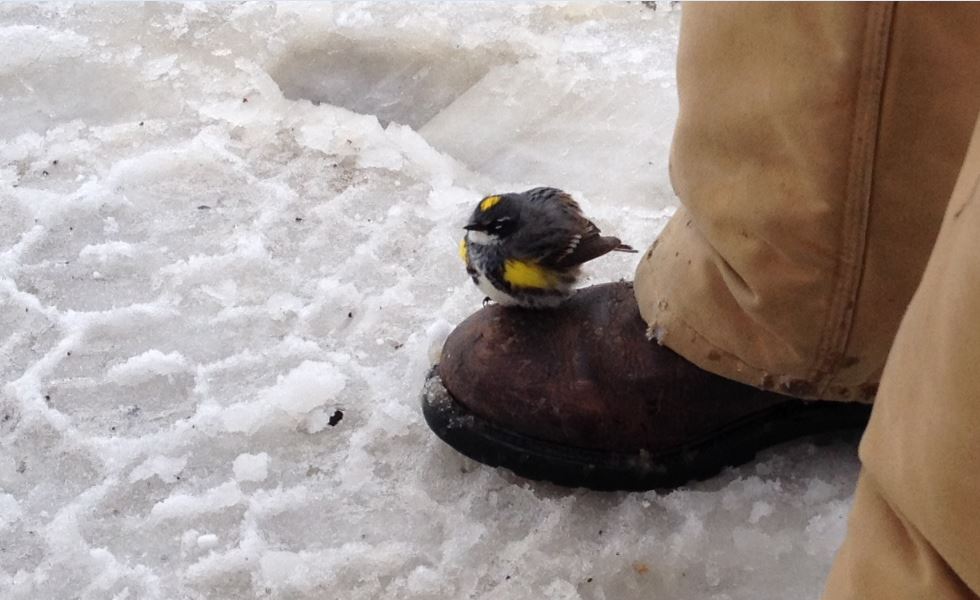 August 12 - 15, 2018
John Hubbe PNNL
Disciplinary Core Ideas
Disciplinary Core Idea
ESS2.D: Weather and Climate

The foundation for Earth's global climate systems is the electromagnetic radiation from the sun, as well as its reflection, absorption, storage, and redistribution among the atmosphere, ocean, and land systems, and this energy's re-radiation into space. (HS-ESS2-4)

Changes in the atmosphere due to human activity have increased carbon dioxide concentrations and thus affect climate. (HS-ESS2-6)


Approach
- a lot of science is creating models/analogies 
                                         to help us 'see' things we can't 'see'
- graphs tell stories (If "a picture is worth a thousand words", 
                                         a graph is worth a thousand numbers)
- build on what we know (make new connections)
What is Climate
What is climate?
...
- statistics of weather (averages, ranges, frequencies)
- patterns of weather (over time, over space, 
                                         connected to earth features)
...

We can see patterns of weather in satellite images
- visible-wavelength images
- infrared-wavelength images
https://www.wrh.noaa.gov/satellite/?wfo=pdt
http://www.ssd.noaa.gov/goes/west/weus/vis.jpg
NOAA Satellite Image
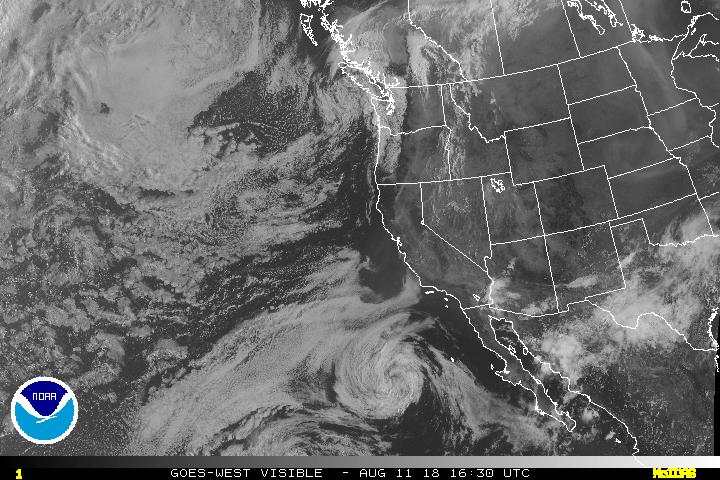 https://www.wrh.noaa.gov/satellite/?wfo=pdt
http://www.ssd.noaa.gov/goes/west/weus/vis.jpg
NOAA Satellite Image Reflected Radiation
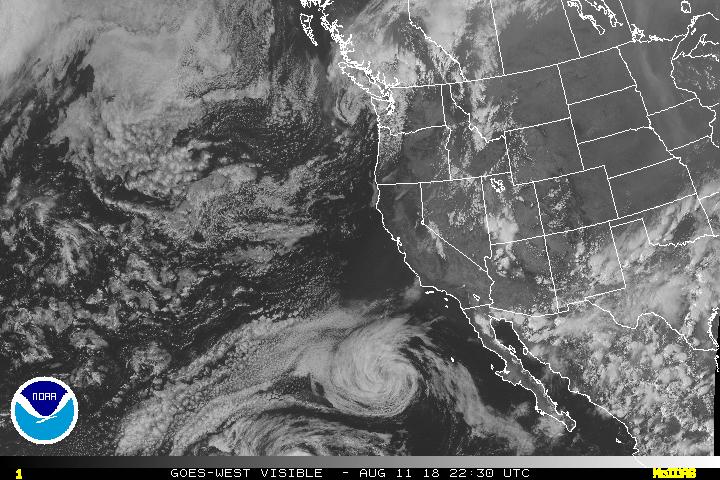 Reflected
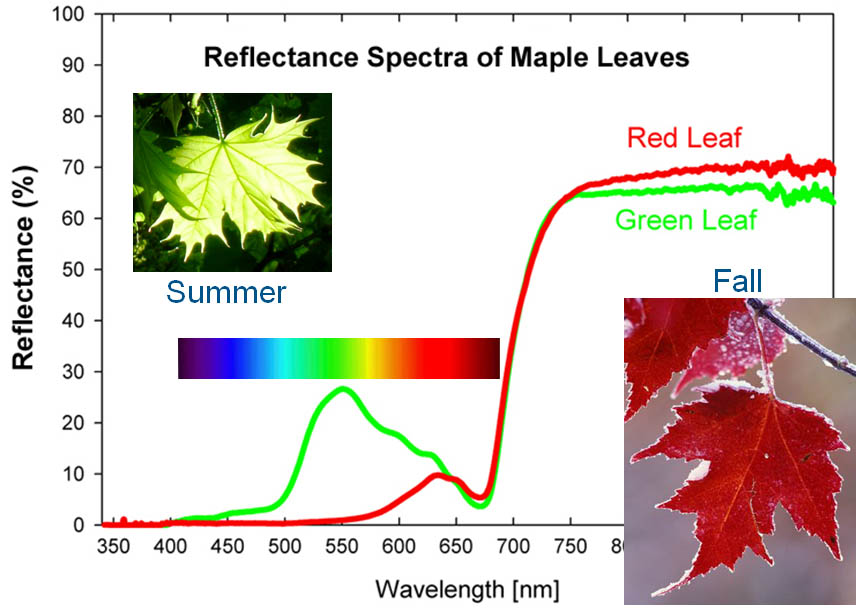 Reflectance Spectra of Maple Leaves
[planetarygeolog.blogspot.com]
Electromagnetic energy has properties of...
- waves (wavelengths, velocities, and frequencies)
- particles (the smallest packet of electromagnetic energy is the photon; 
                   photons carry energy from one place to another;
                   photons interact with matter/atoms/molecules)
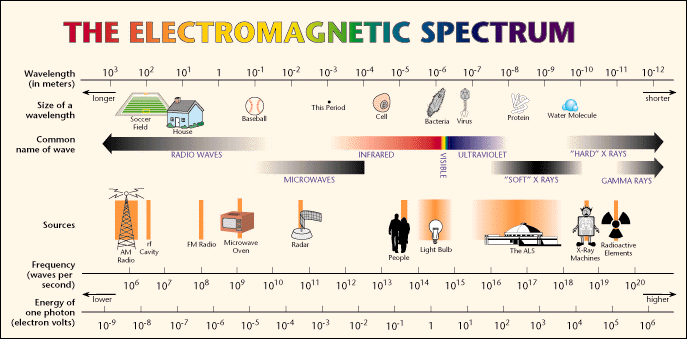 Electromagnetic Spectrum
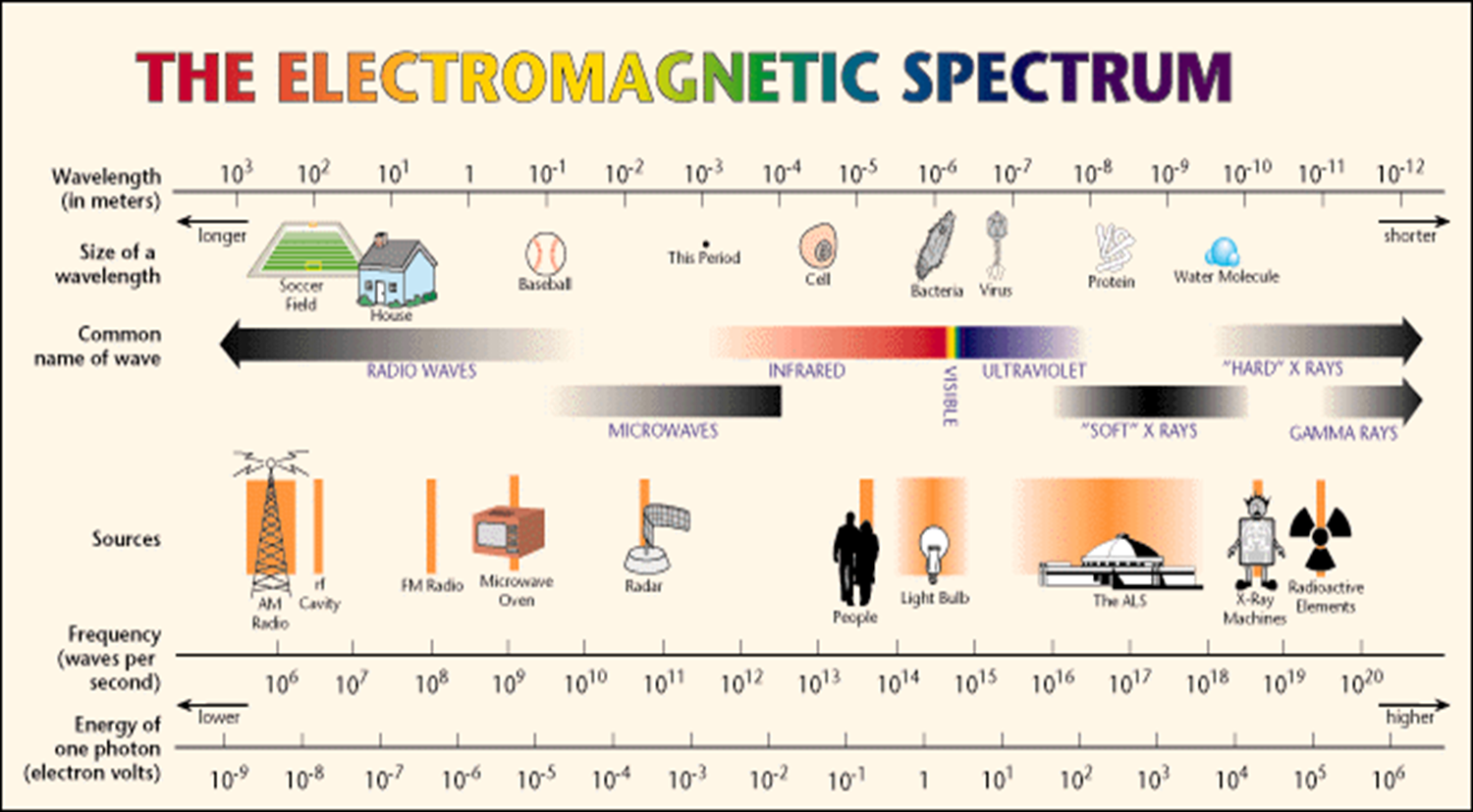 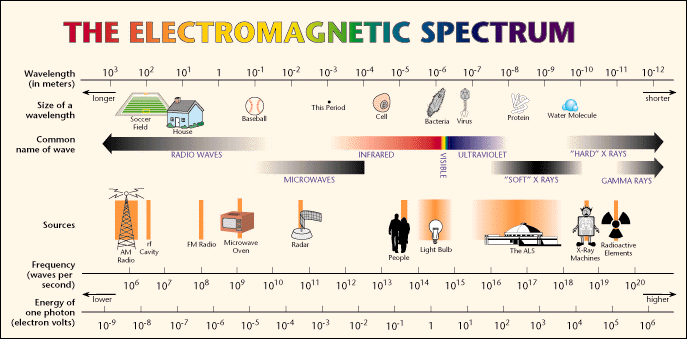 []
Electromagnetic Spectrum Inset
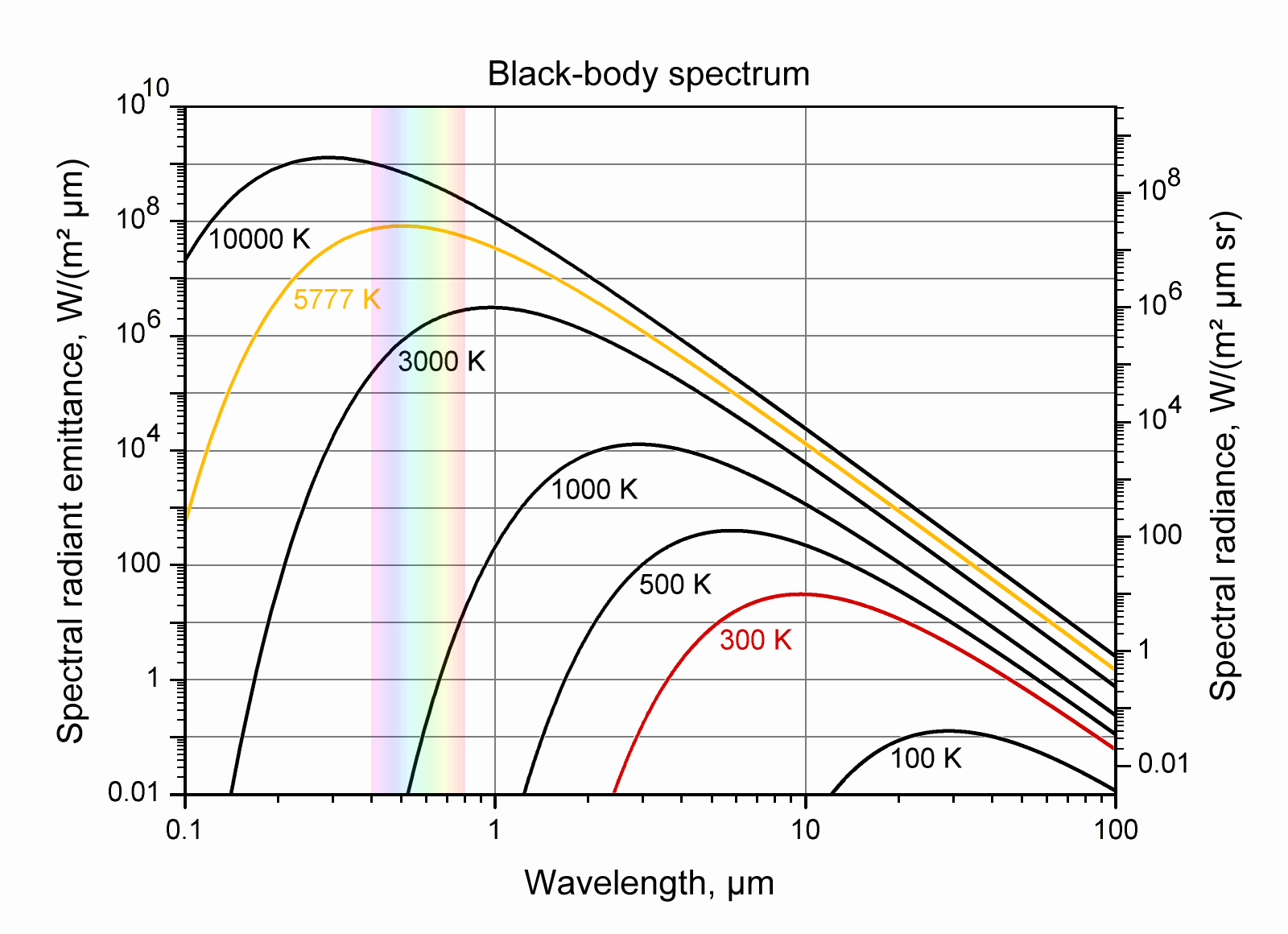 Black Body Spectrum
https://www.wrh.noaa.gov/satellite/?wfo=pdt
http://www.ssd.noaa.gov/goes/west/weus/vis.jpg
Reflected
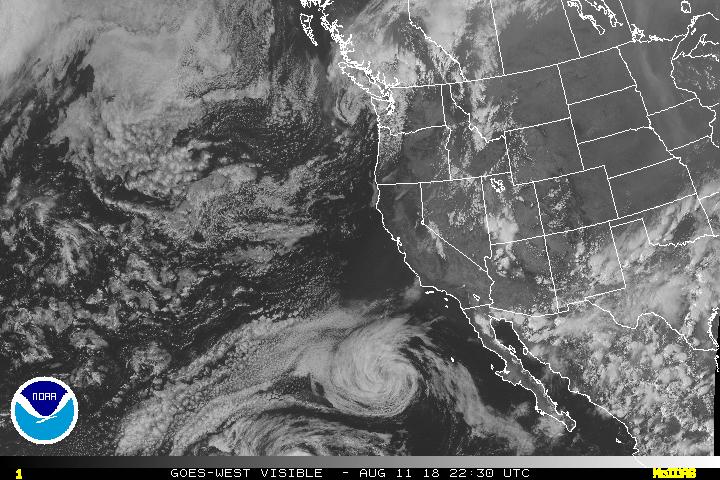 NOAA Satellite Image Reflected Radiation
https://www.wrh.noaa.gov/satellite/?wfo=pdt
http://www.ssd.noaa.gov/goes/west/weus/ir4.jpg
Emitted
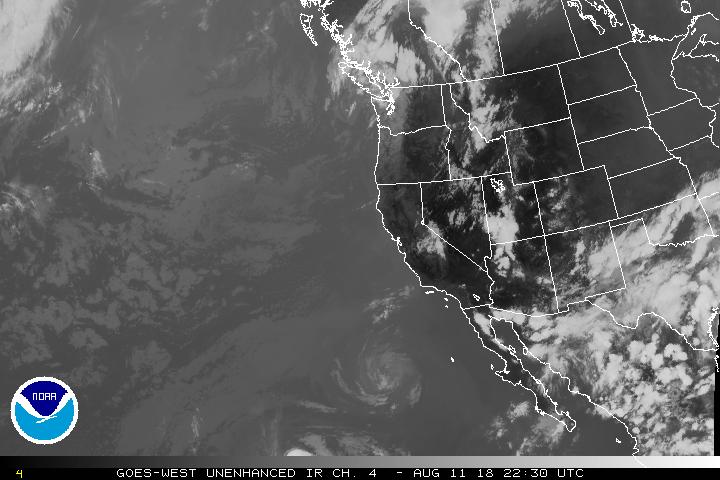 NOAA Satellite Image Emitted Radiation from Earth
https://www.wrh.noaa.gov/satellite/?wfo=pdt
http://www.ssd.noaa.gov/goes/west/weus/ir4.jpg
Emitted
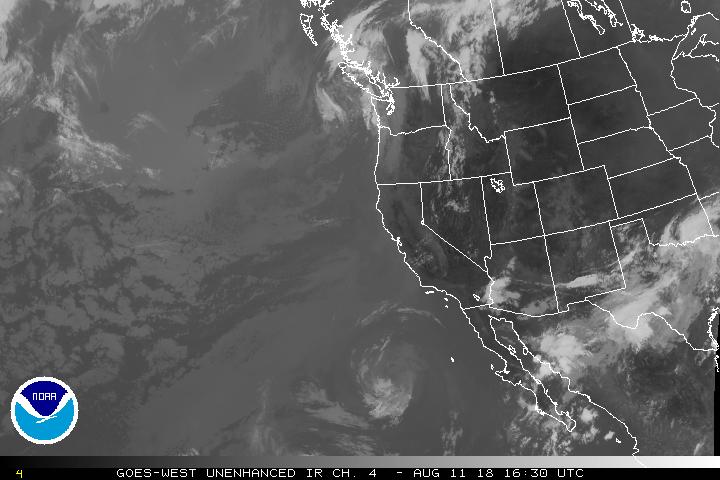 NOAA Satellite Image Emitted Radiation from Earth
Earth's energy budget
345 W/m^2

~5(10)^16 W
Visible radiation
From Sun
Absorbed by Earth

Infrared radiation
Emitted by Earth
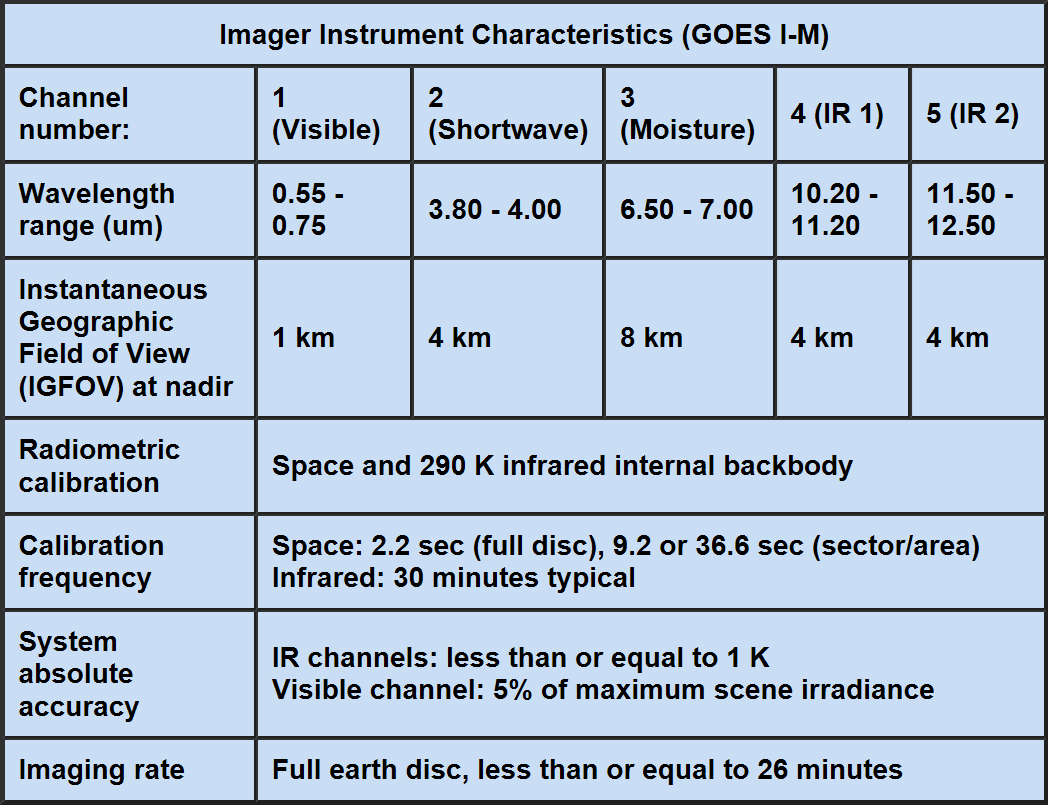 Imager Instrument Characteistics
https://www.wrh.noaa.gov/satellite/?wfo=pdt
http://www.ssd.noaa.gov/goes/west/weus/ir2.jpg
Emitted
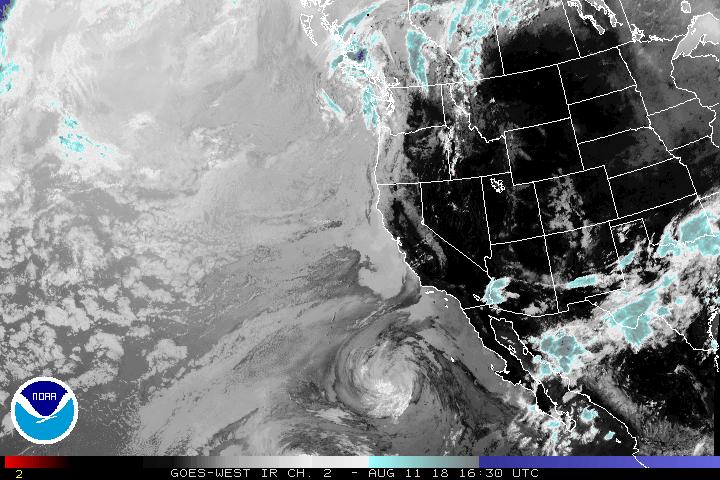 NOAA Satellite Image Emitted Radiation from Earth
https://www.wrh.noaa.gov/satellite/?wfo=pdt
http://www.ssd.noaa.gov/goes/west/weus/ir2.jpg
Emitted
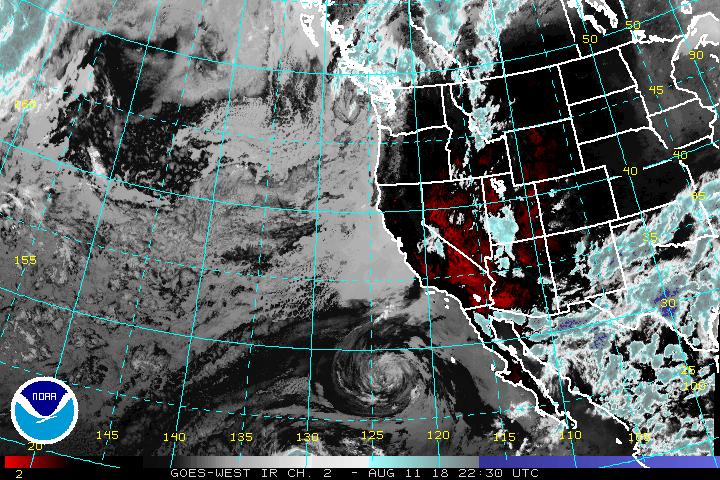 NOAA Satellite Image Emitted Radiation from Earth
NOAA Satellite Image Emitted Radiation from Earth
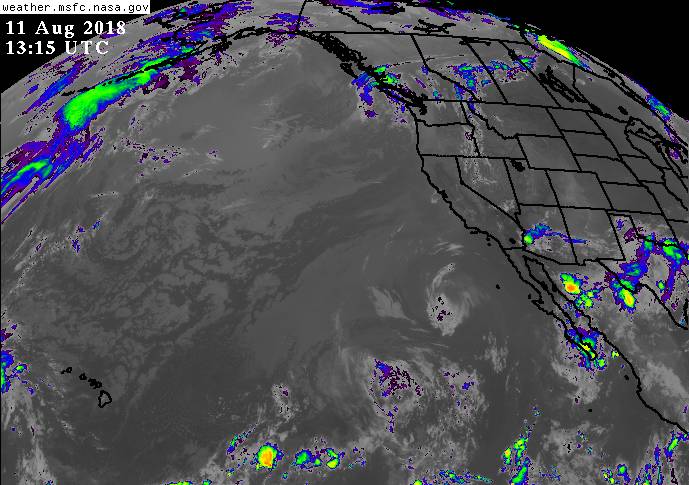 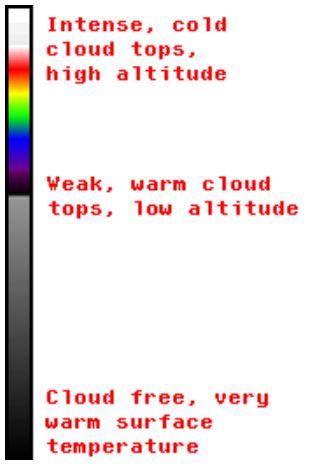